Школьный спортивный клуб       « Вымпел»
Год создания ШСК (в соответствии с Всероссийским реестром) _2022
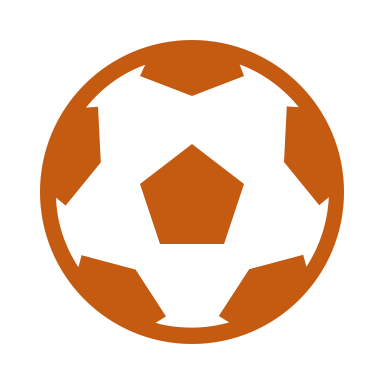 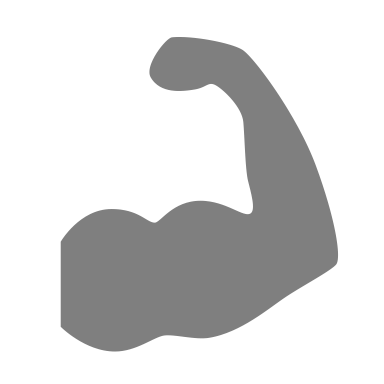 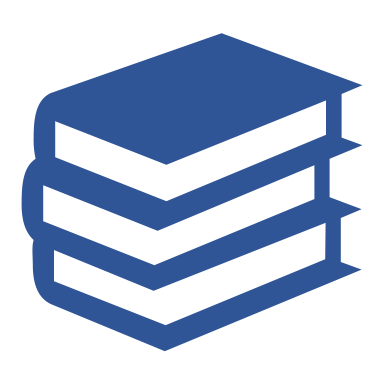 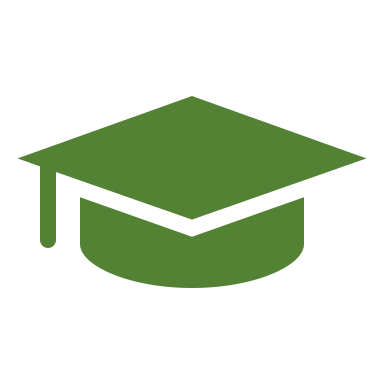 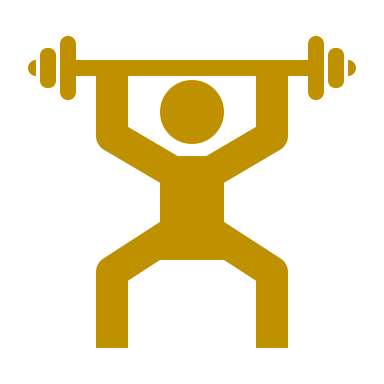